「アルゴリズムとプログラム」(普通科)
三学期　第1回
　アラカルト/いろいろ(1)   Webメールを使ってみよう
　携帯料金調査
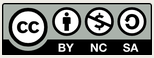 Go.Ota
1
Webメールを使ってみよう(1)
https://secure.sakura.ad.jp/rscontrol/?webmail=1
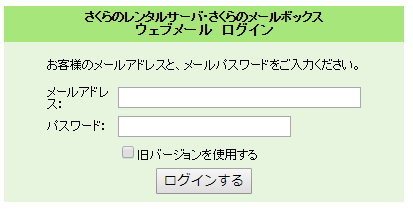 メールアドレス

パスワード(共通)
Webメールを使ってみよう(2)
新規メール
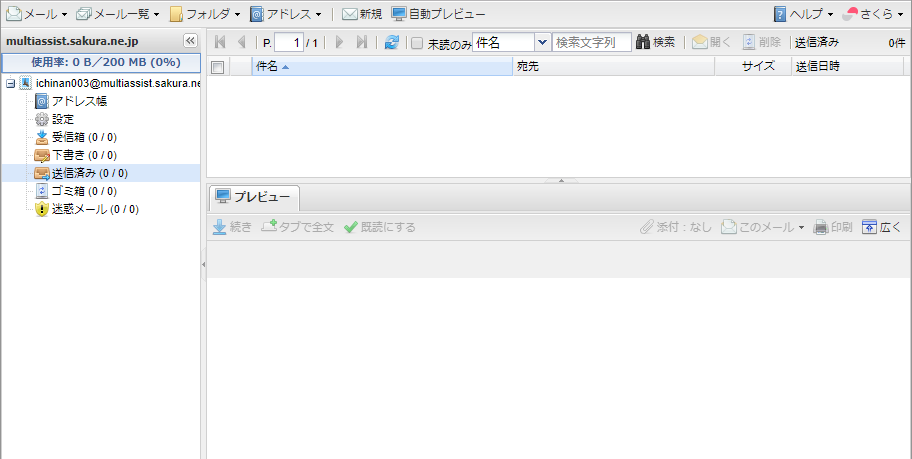 実習:　Webメールを使ってみよう(3)
CC カーボンコピー
宛先
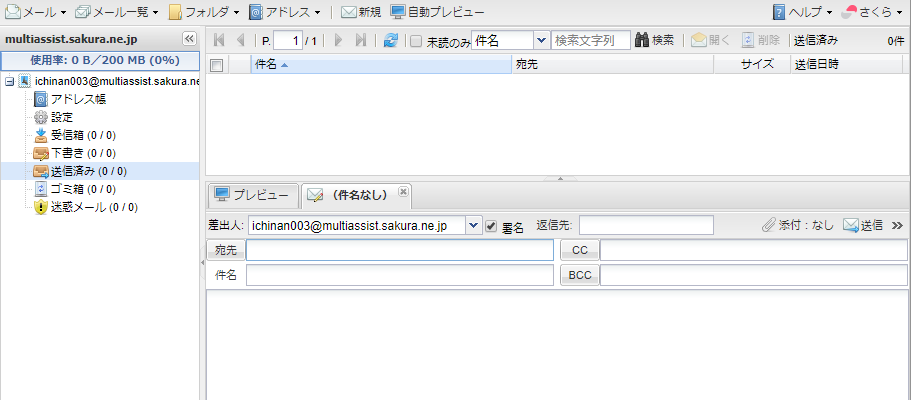 件名
(ここに本文)
BCC 
ブラインドカーボンコピー
確認:メールのマナー
○簡潔な内容で書く(手紙のような季節の挨拶不要)
○内容を的確に示す、件名を書く。
○必要に応じて適切な場所で改行する。
○絵文字や特殊文字などの機種依存文字を使用しない。
○極端に大きなサイズの添付ファイルは送らない
○互いに知らない人に送るにはBCCを使用する
○添付ファイルは相手が利用できる一般的なものを使用する。
5
ネットドライブを作ろう
スマホで写真・動画で容量取っている人にはお勧め追加 Googleドライブ(100G/250円/月)
       iCloud (50G/130円/月)
・写真や動画の整理
・携帯買い替えの時のデータ交換
・PCとのファイル共有
補足: PCでのクラウドストレージの利用
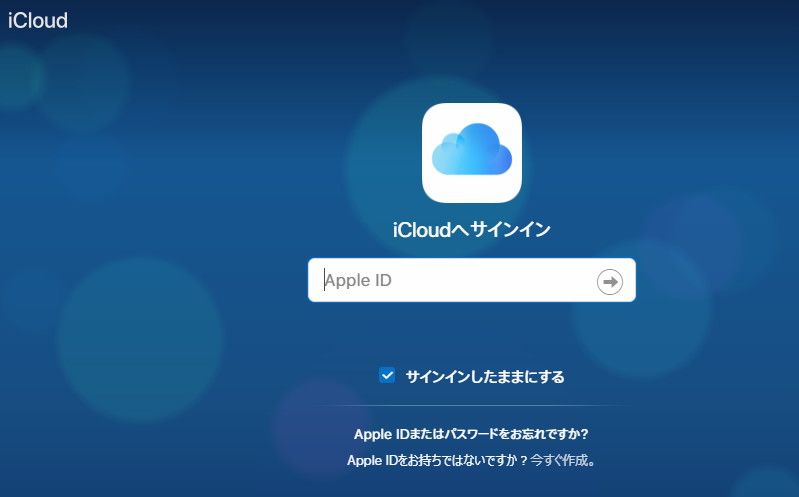 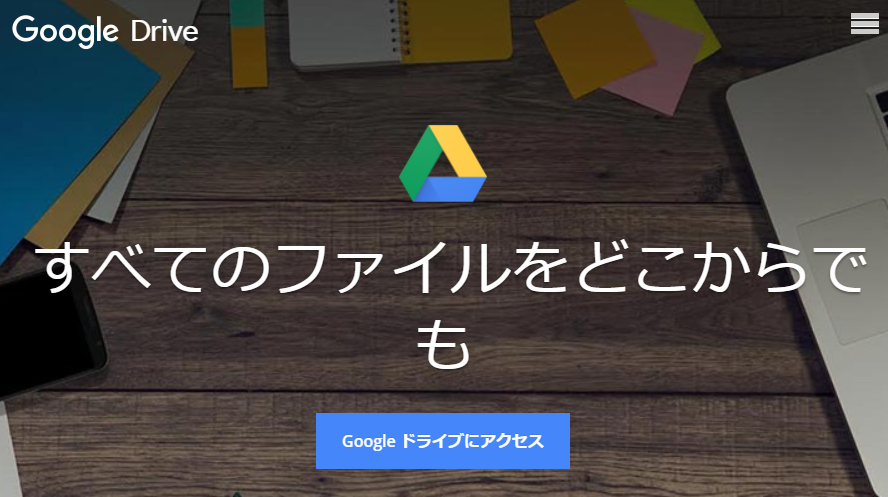 https://www.icloud.com/


iPhone使っている人
https://www.google.com/drive/

Android使っている人Gmail使っている人(誰でも可)
PC/スマホの総合環境
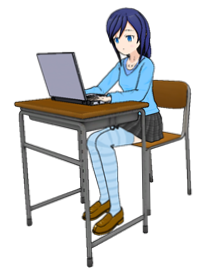 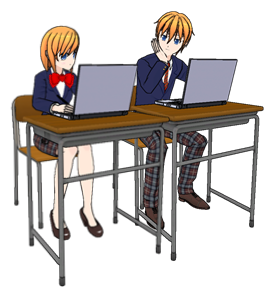 自宅PC
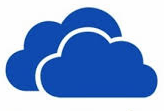 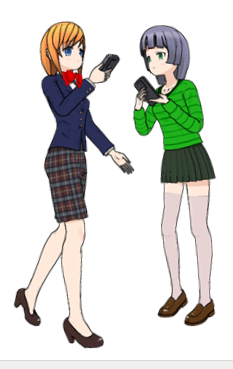 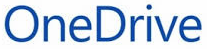 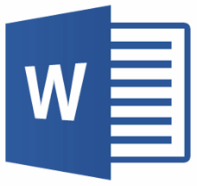 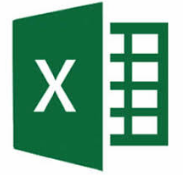 クラウド・
ストレージOneDirveGoogle Dirve
iCloud
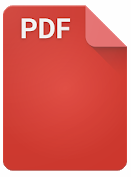 コンビニ印刷
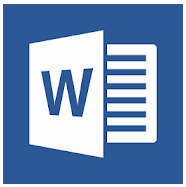 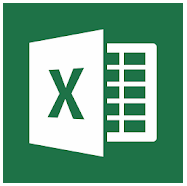 OneDriveの利用
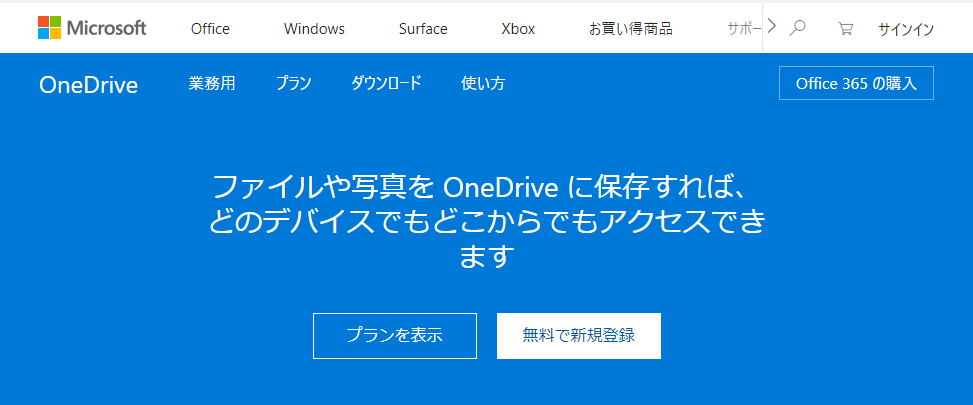 ・無料版を使用すること
　容量は5GB
   Word/Excel/パワポと親和性が高い
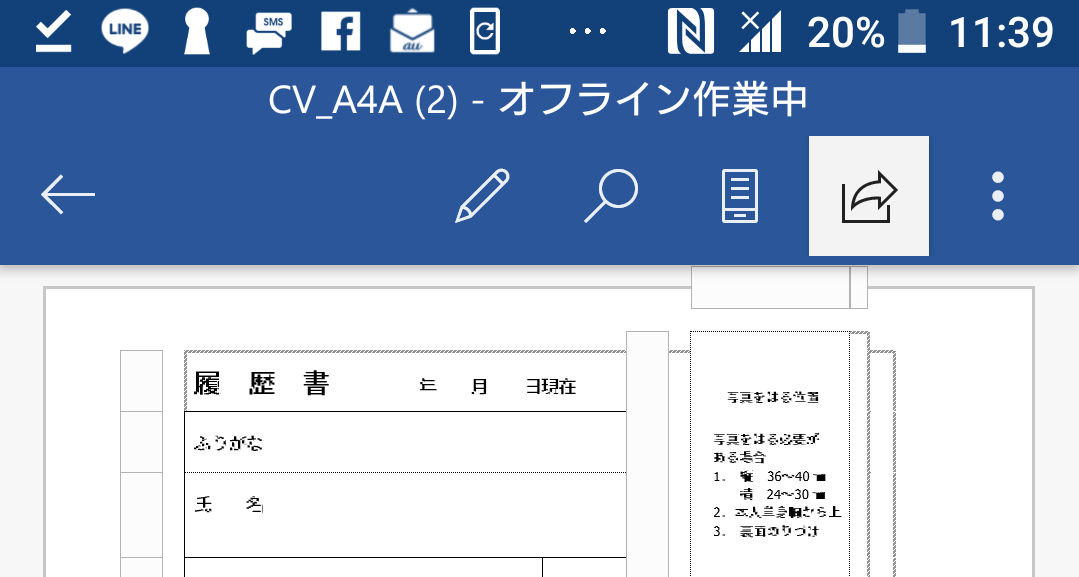 Word/Excel/パワポでのpdf出力
◎Word:pdfとして保存が可能
◎Word/Excel/パワポ: プリンターとしてpdfを指定する。
◎スマホ版Word/Excel:他への共有で変換する。
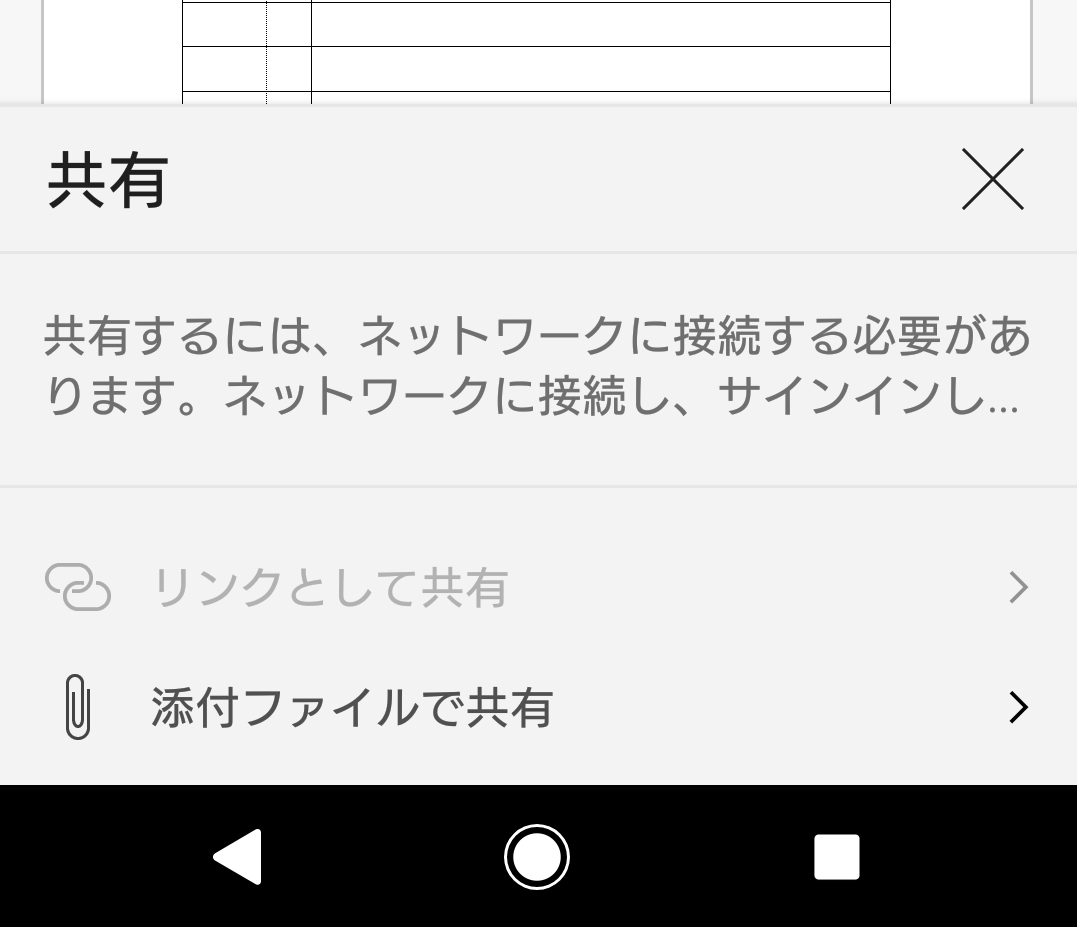 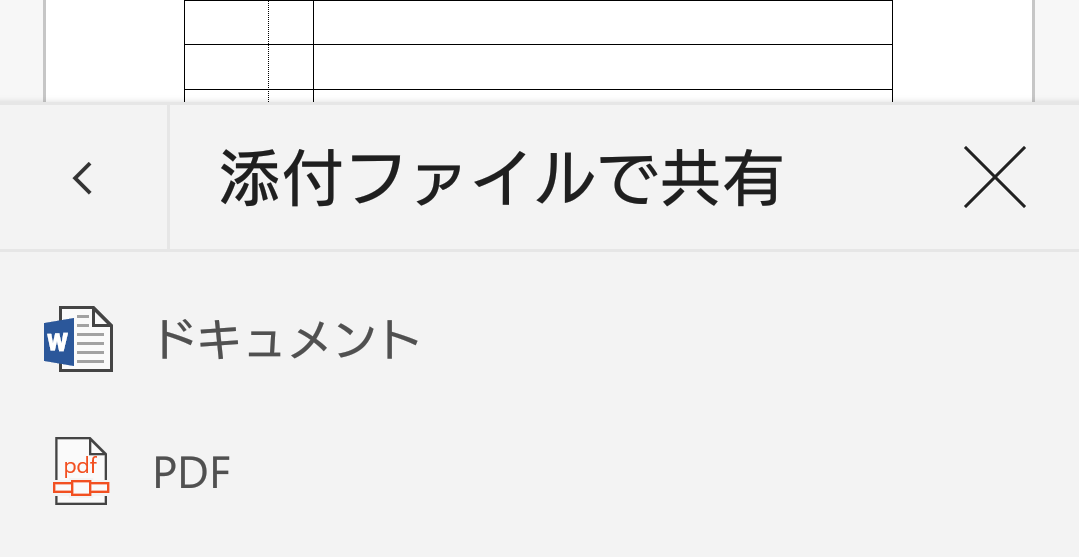